Technical Presentation on
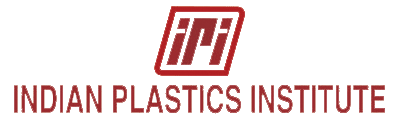 BOHLER
Date & Time  :  Saturday 22nd  June 2019  |   6:45 PM to 8.15 PM
Folllowed by Dinner
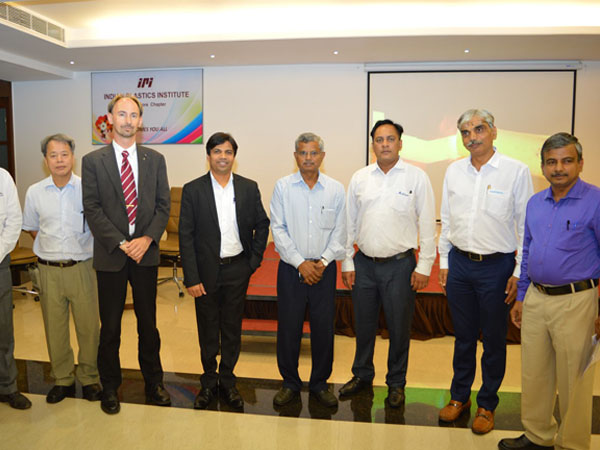 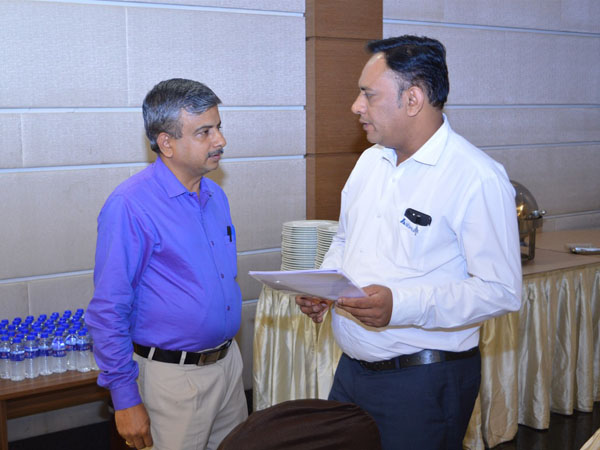 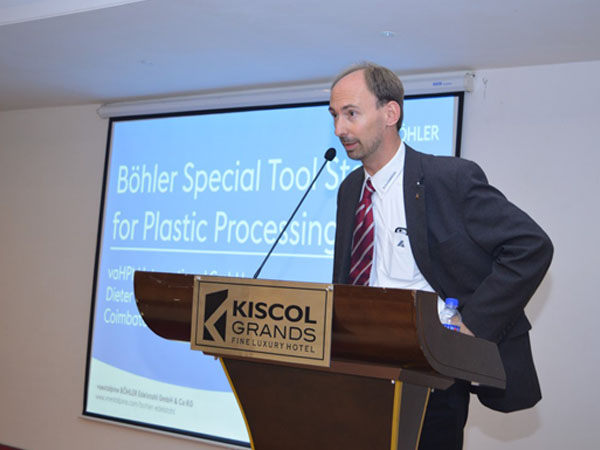 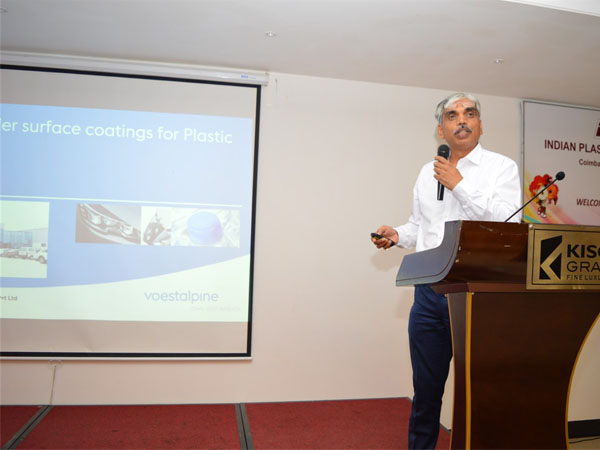